Interpretation of splice variantsMiranda DurkieSheffield Diagnostic Genetics Service

CanVIG 11th October 2024
Splicing overview
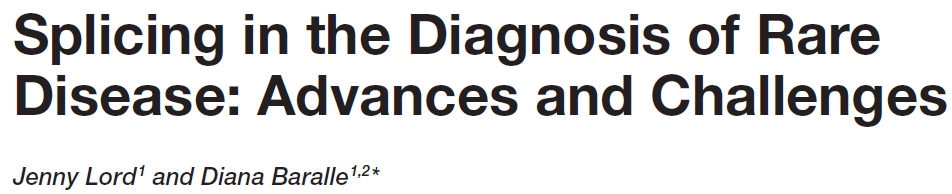 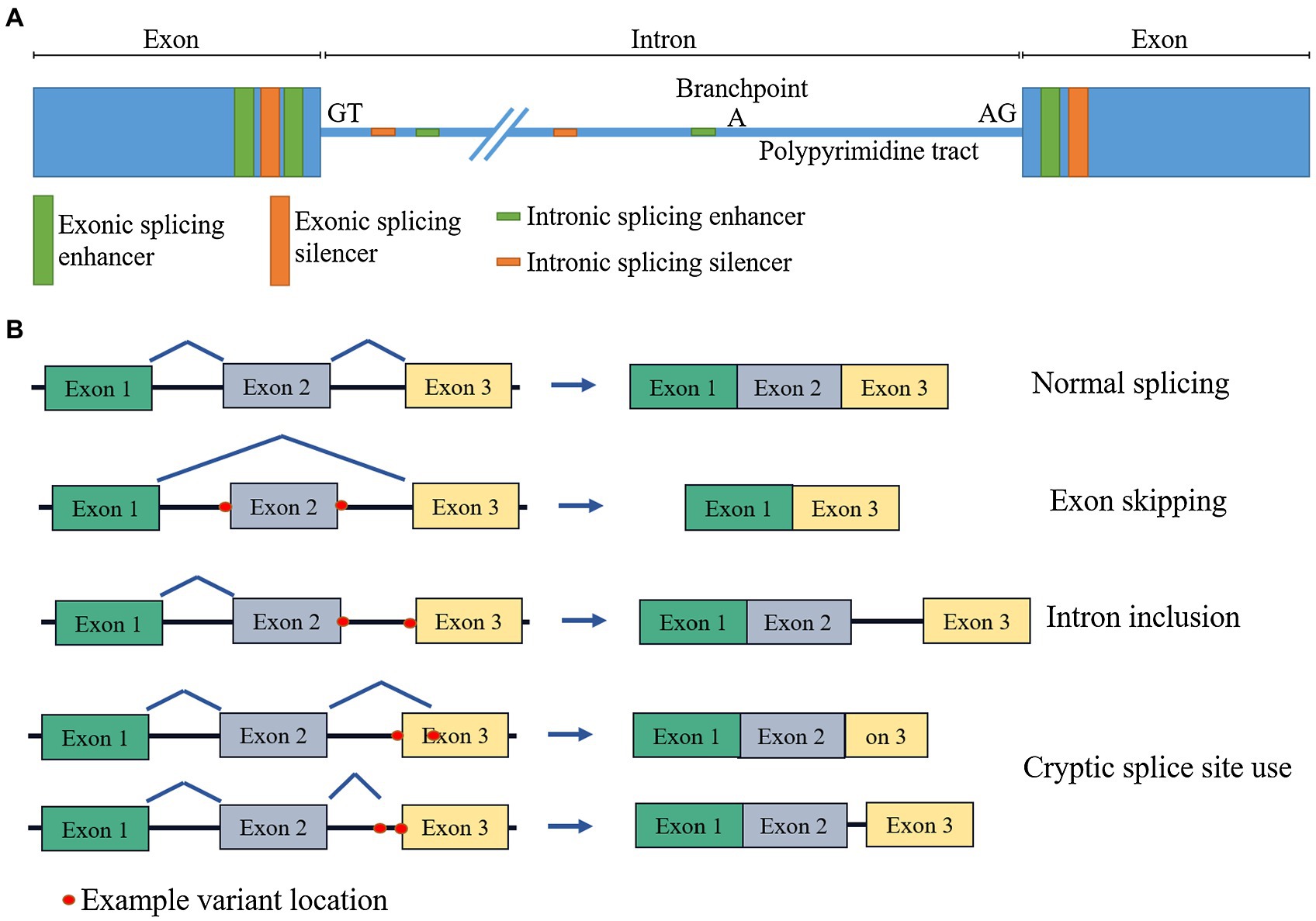 Canonical splice sites
98.3% GT-AG 
1.0% GC-AG 
subset of +2T>C variants are functional
+2C>T increased efficiency

0.1% AT-AC = minor spliceosome

0.5% others
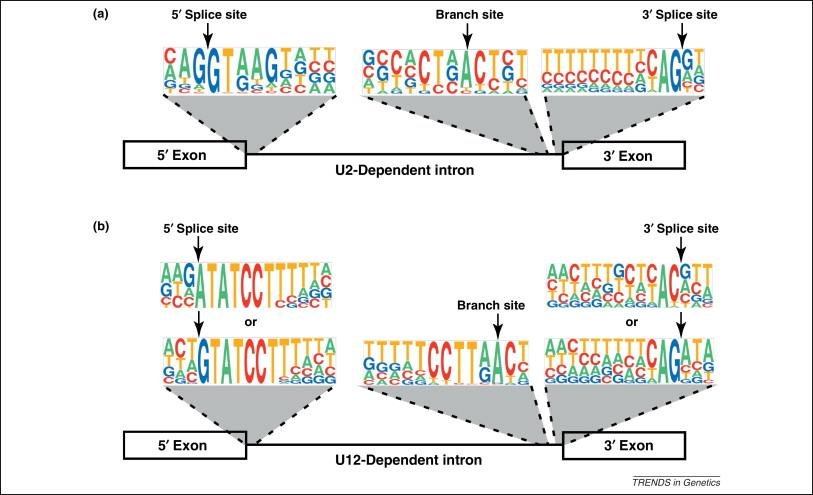 = major spliceosome
Splicing can be complex!
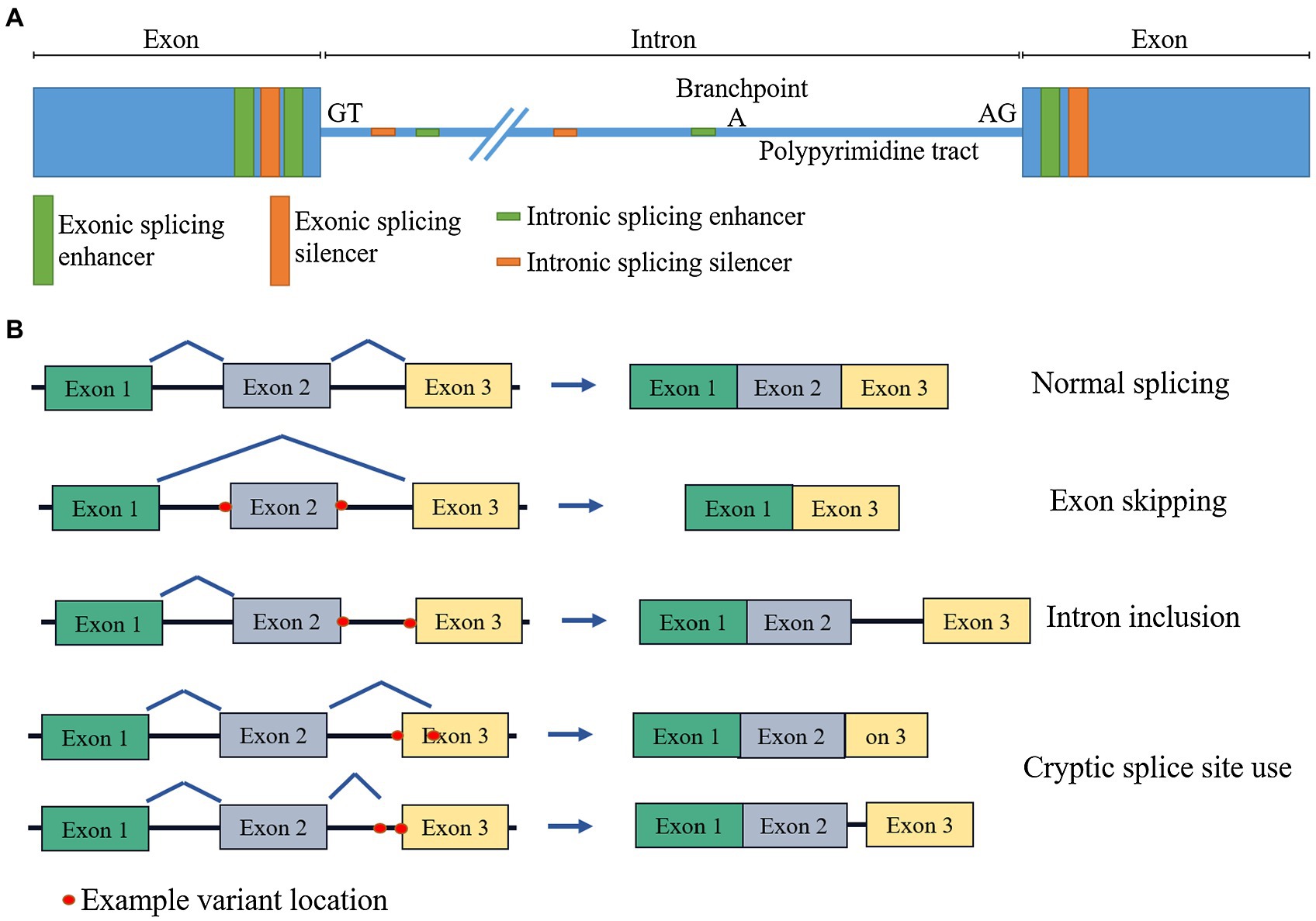 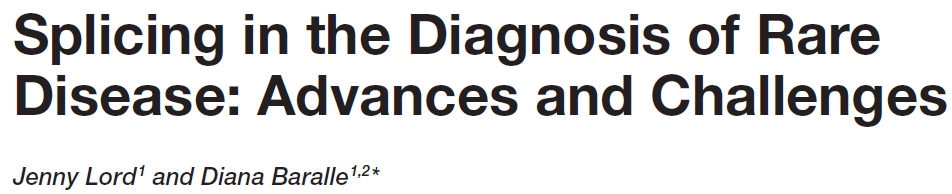 PLUS PSEUDOEXONIZATION

AND/OR 
A COMBINATION OF 
DIFFERENT EFFECTS!
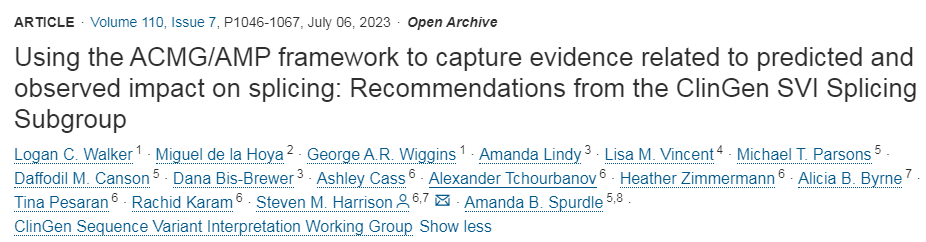 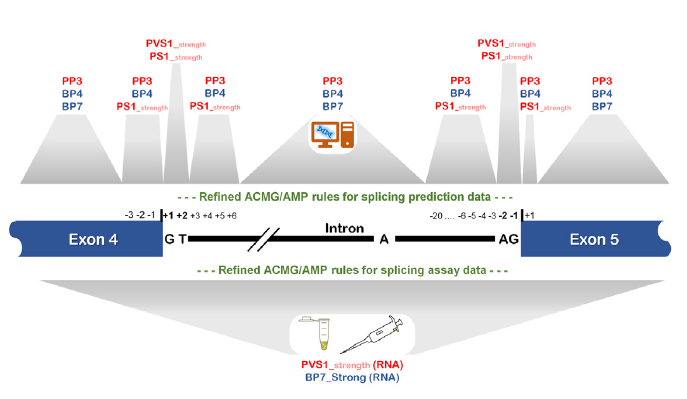 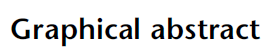 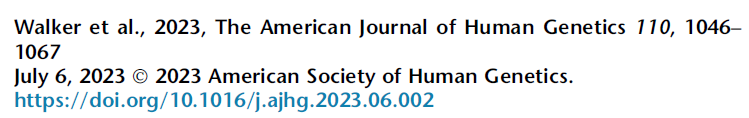 ClinGen SVI splicing paper: Walker et al., 2023
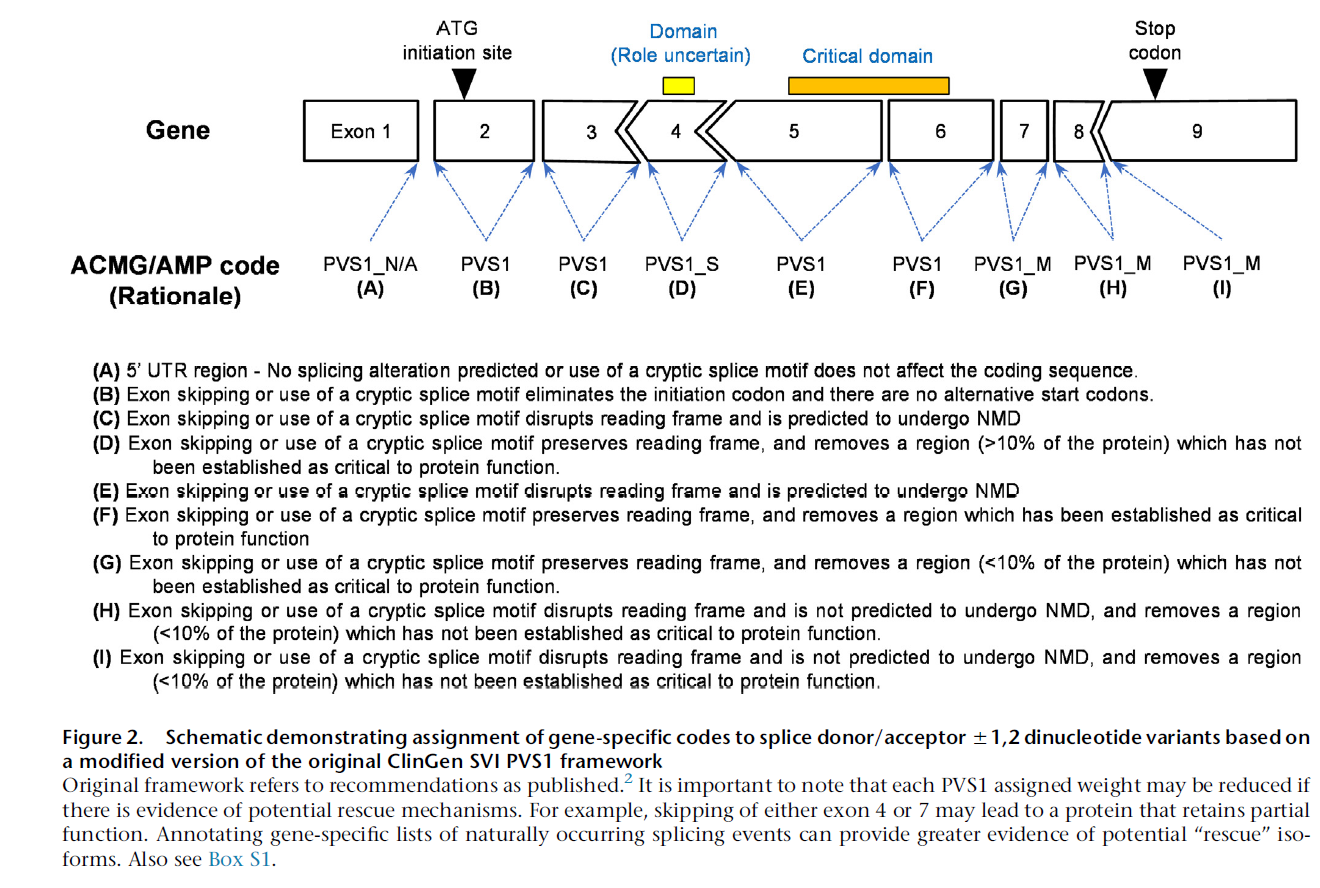 Canonical ±1,2 splice sites
ClinGen SVI splicing paper: Walker et al., 2023
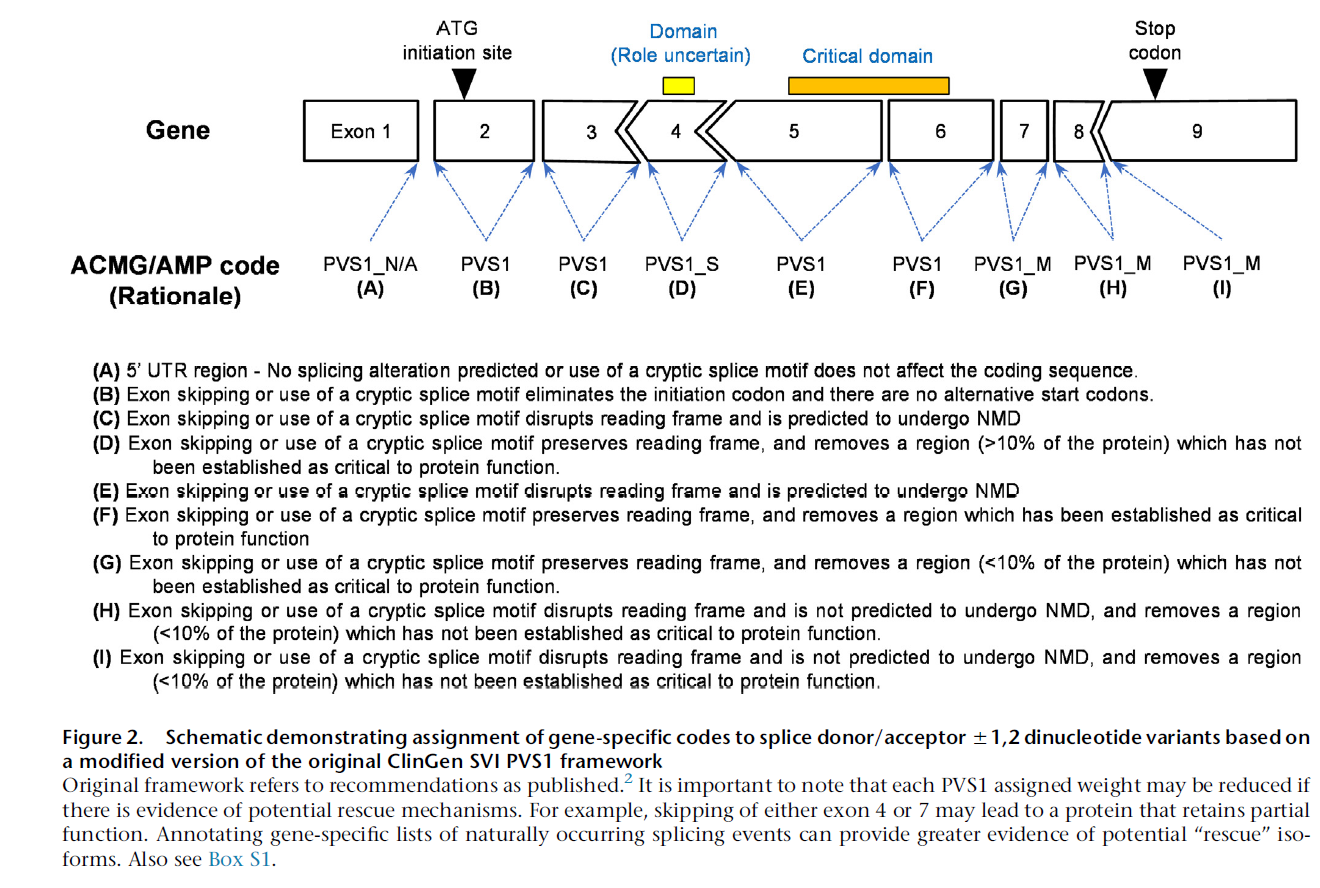 Canonical ±1,2 splice sites
ClinGen SVI splicing paper: Walker et al., 2023
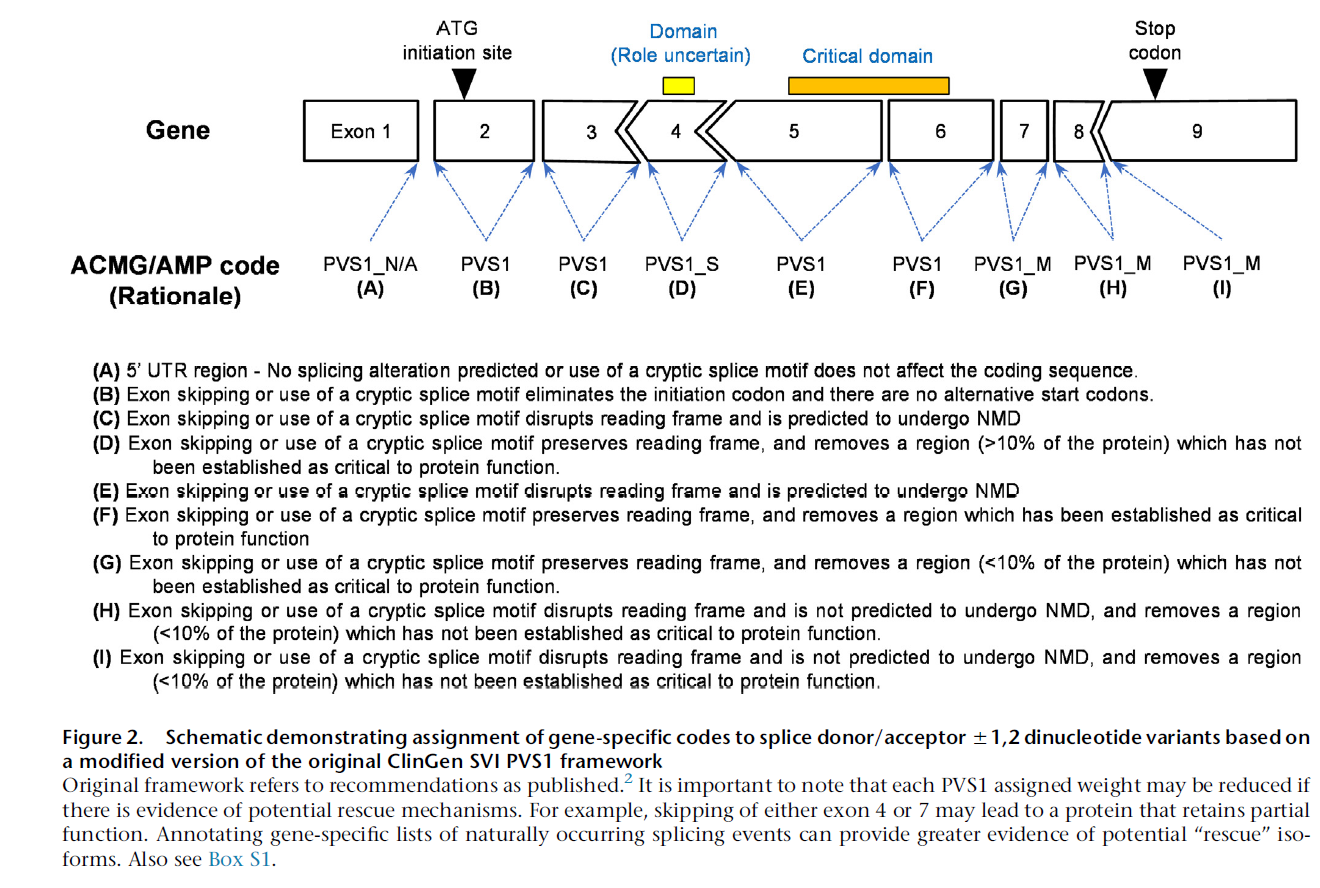 Canonical ±1,2 splice sites
ClinGen SVI splicing paper: Walker et al., 2023
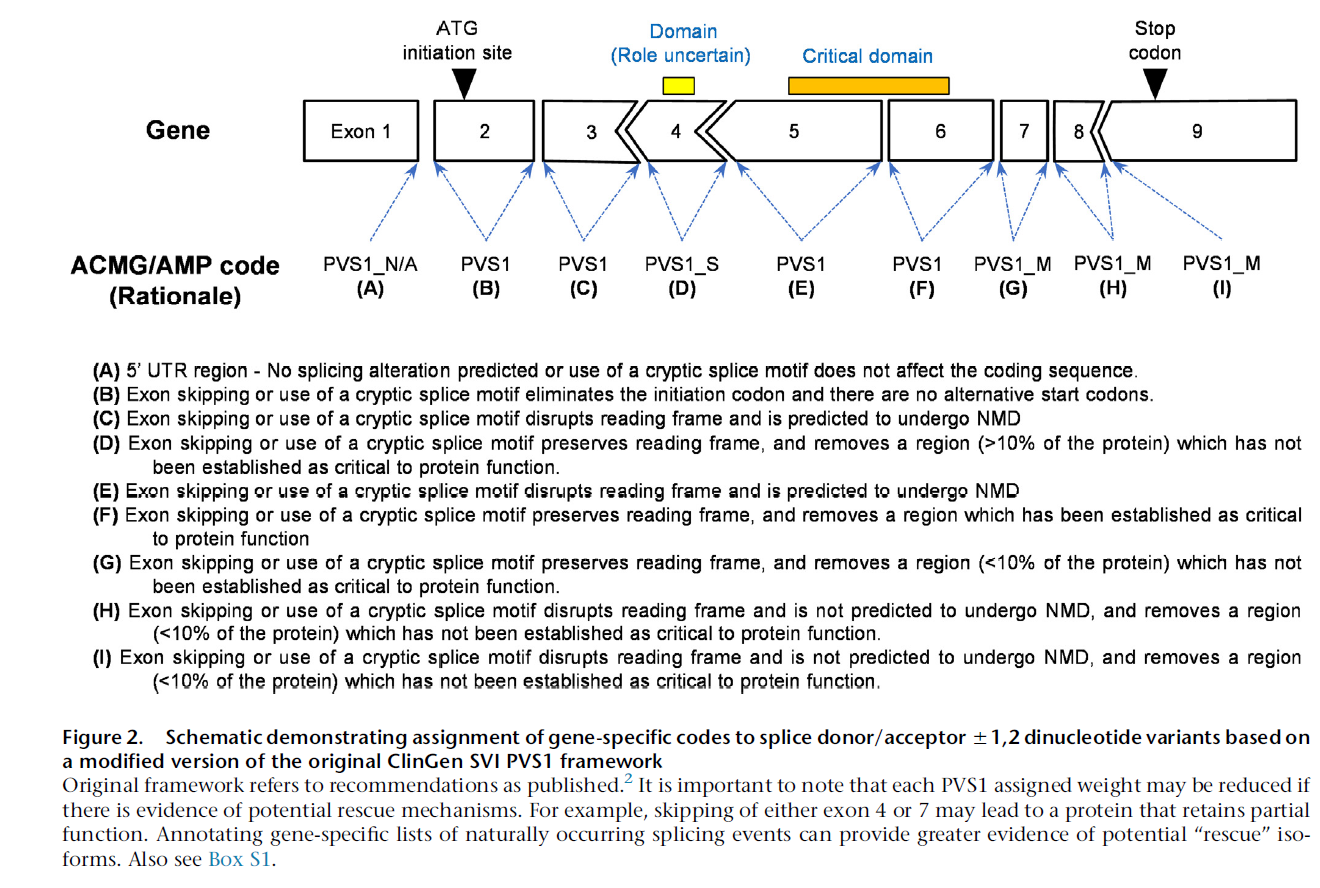 Canonical ±1,2 splice sites
ClinGen SVI splicing paper: Walker et al., 2023
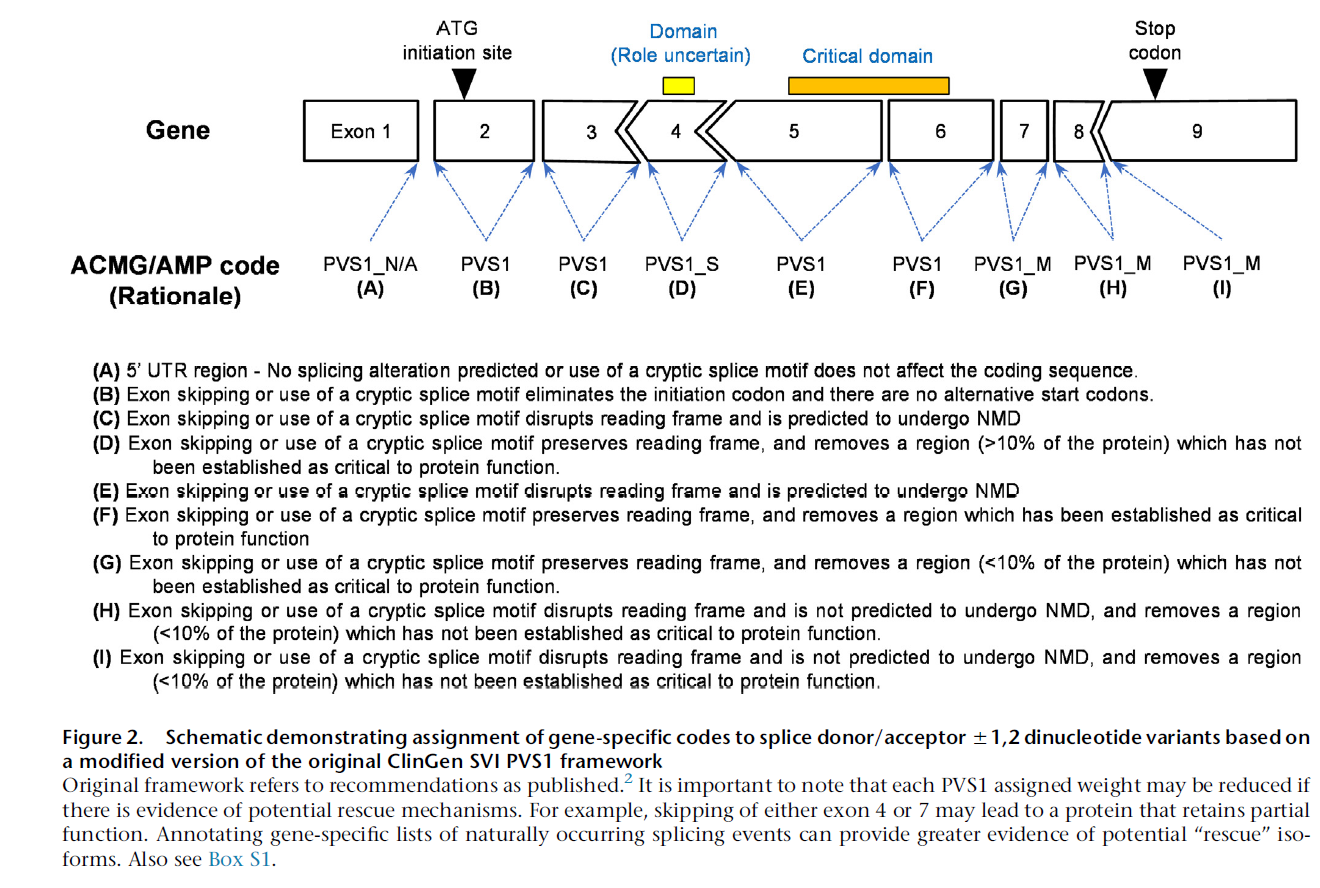 Canonical ±1,2 splice sites
ClinGen SVI splicing paper: Walker et al., 2023
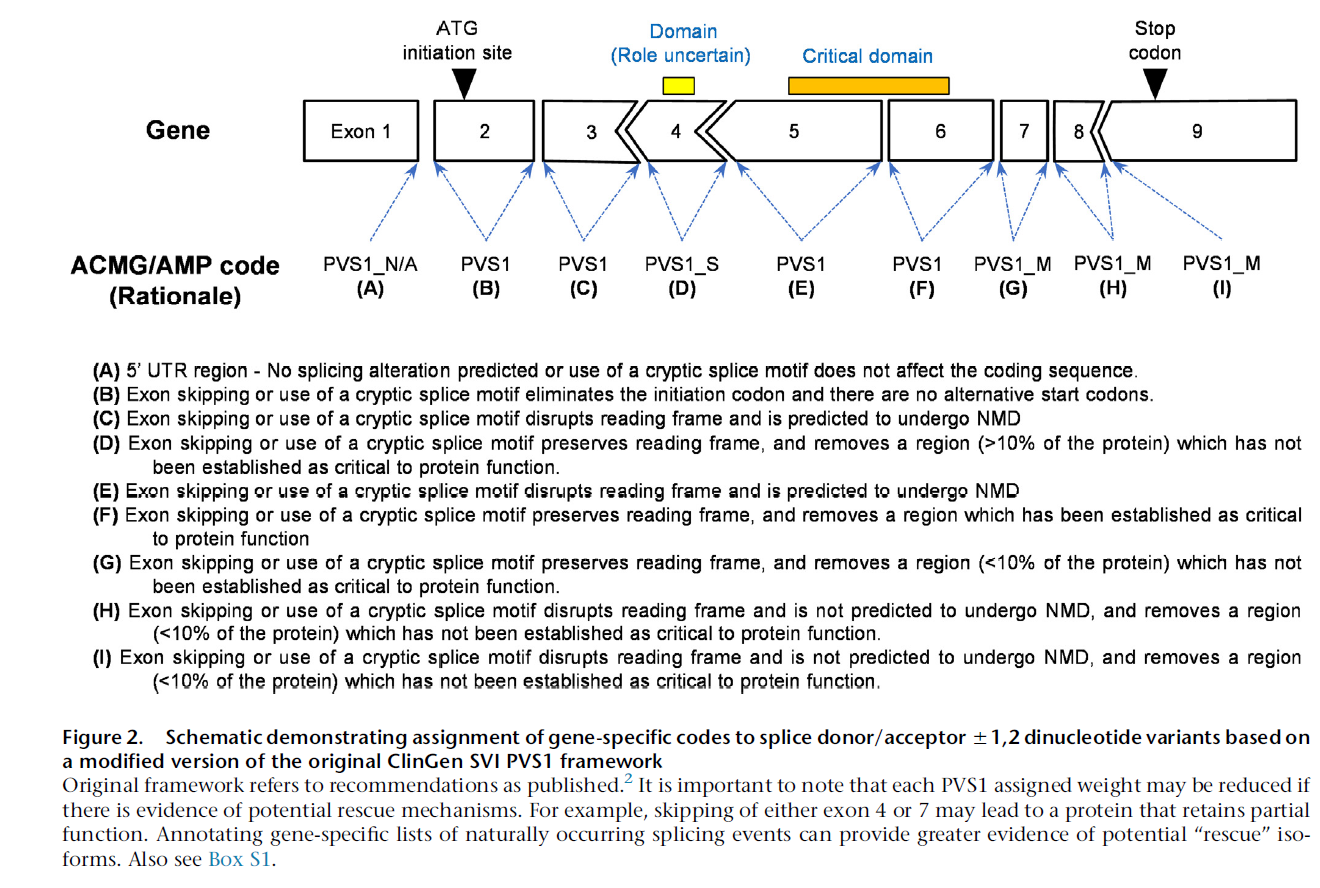 Canonical ±1,2 splice sites
ClinGen SVI splicing paper: Walker et al., 2023
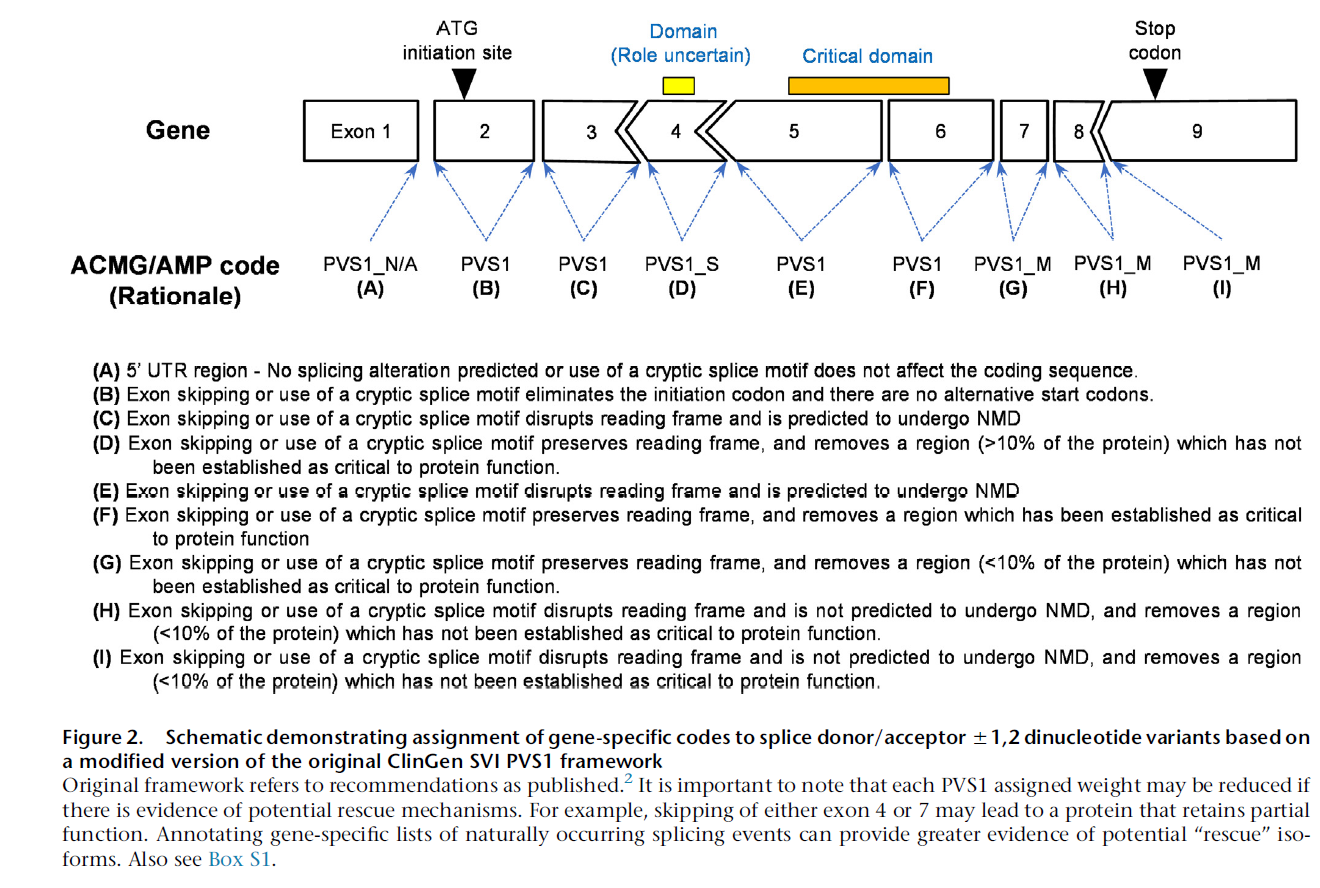 Canonical ±1,2 splice sites
Use of in silico tools (PP3/BP4)
Compared 11 in silico tools for splicing using Findlay et al., 2021 BRCA1 data using 414 variants
Remember: PP3 cannot be used with PVS1 for splicing variants
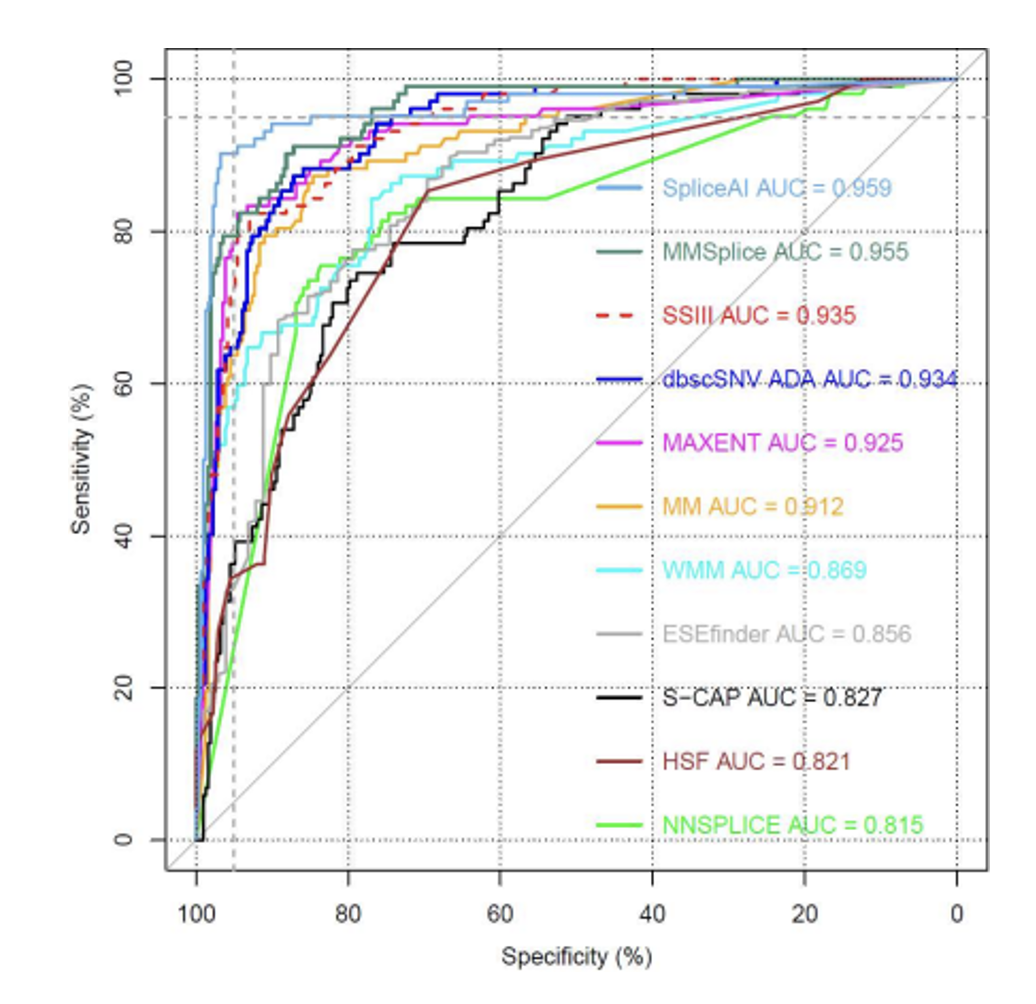 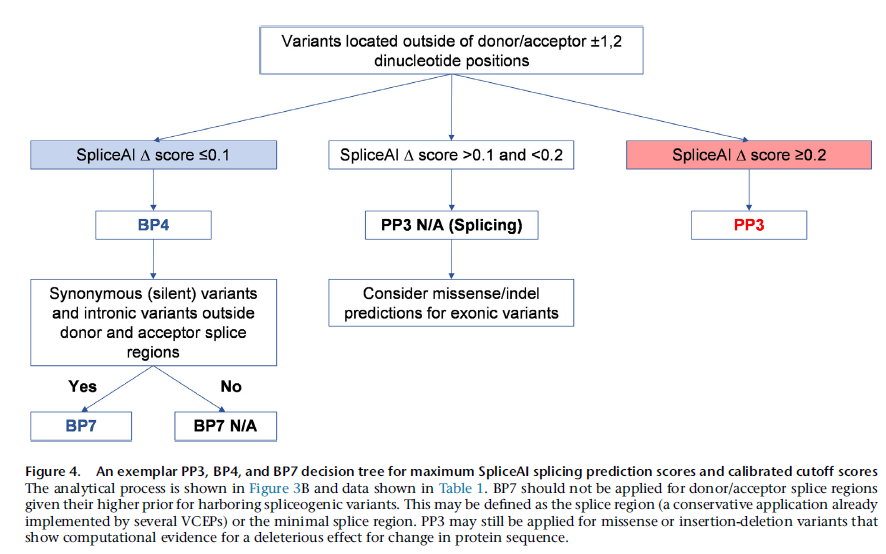 Use of PS1 for “same effect” variants in splice region
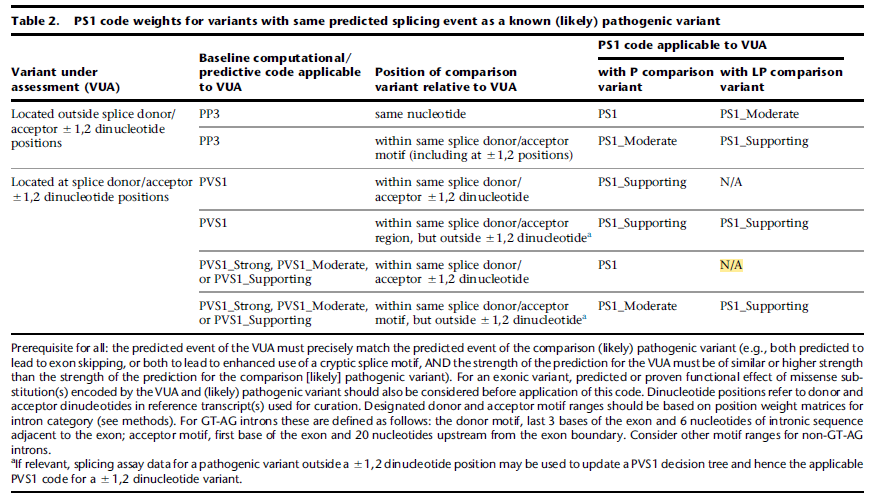 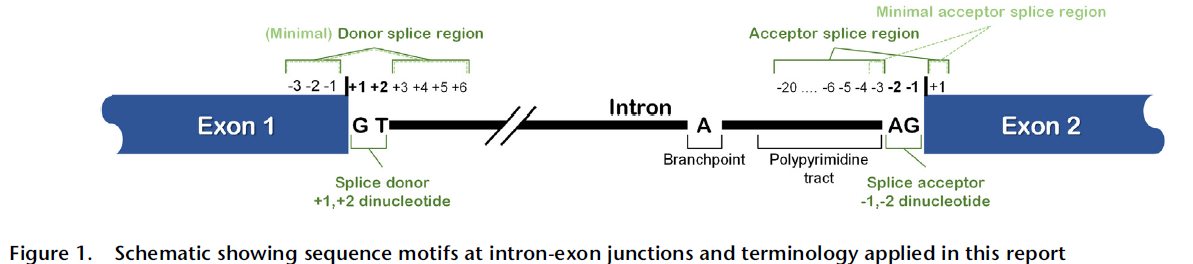 Fig 5: Decision tree
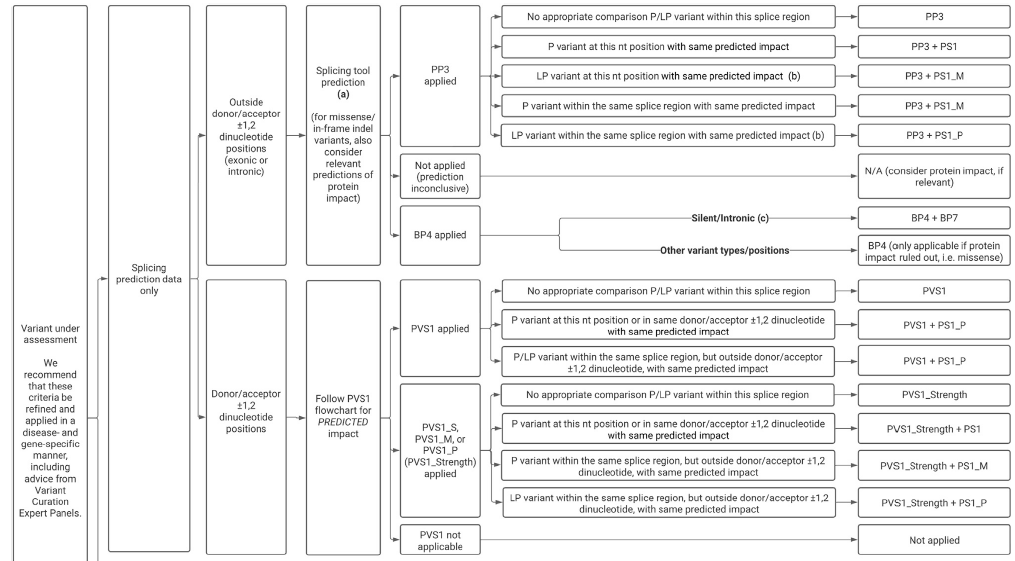 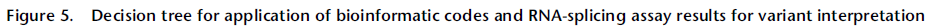 Fig 5: Decision tree
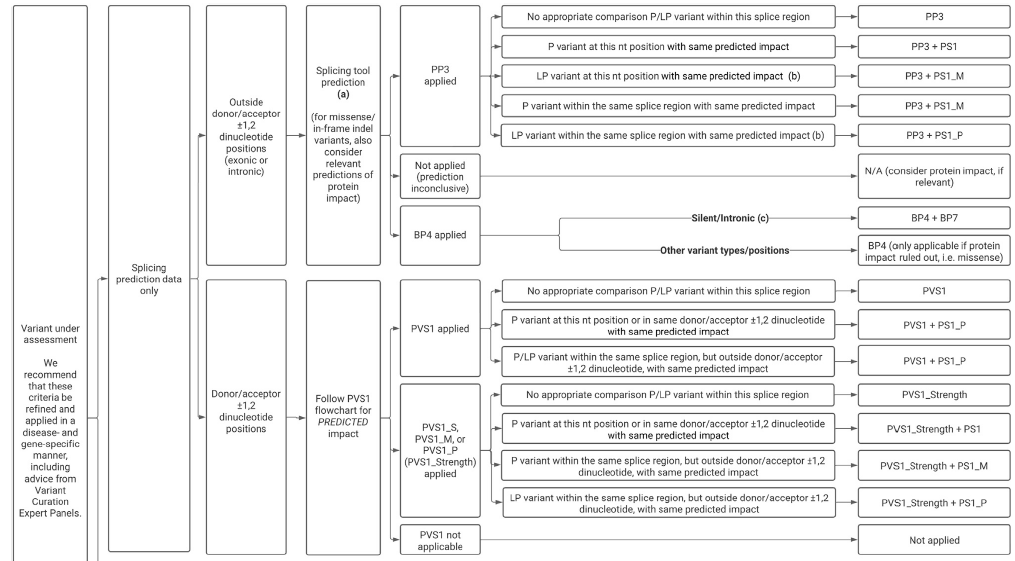 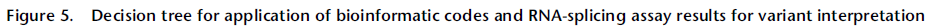 Use of RNA assay data
Use of RNA assay data: PVS1_RNA & BP7_RNA
PS3/BS3 codes to be used for well-established functional assays of protein effect

Use PVS1_RNA and BP7_RNA at variable strength for RNA splicing assays
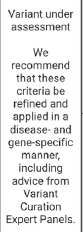 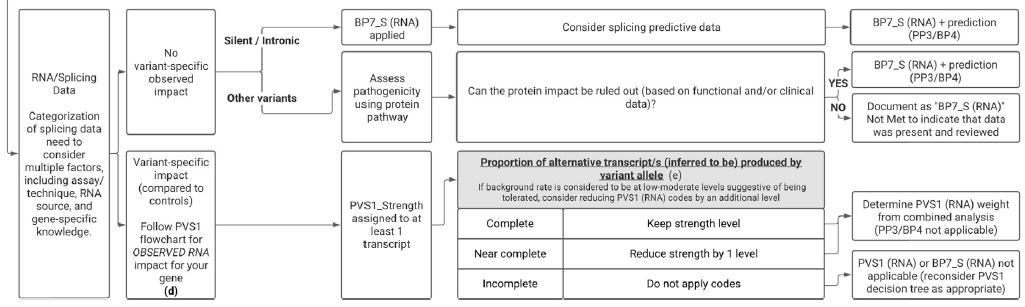 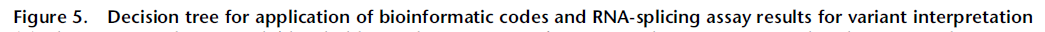 Use of RNA assay data: PVS1_RNA & BP7_RNA
PS3/BS3 codes to be used for well-established functional assays of protein effect

Use PVS1_RNA and BP7_RNA at variable strength for RNA splicing assays
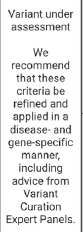 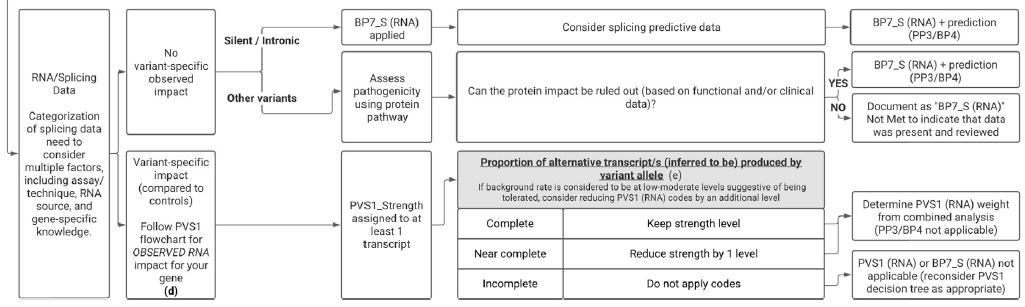 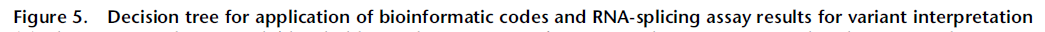 Use of RNA assay data: PVS1_RNA & BP7_RNA
PS3/BS3 codes to be used for well-established functional assays of protein effect

Use PVS1_RNA and BP7_RNA at variable strength for RNA splicing assays
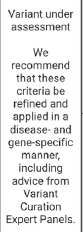 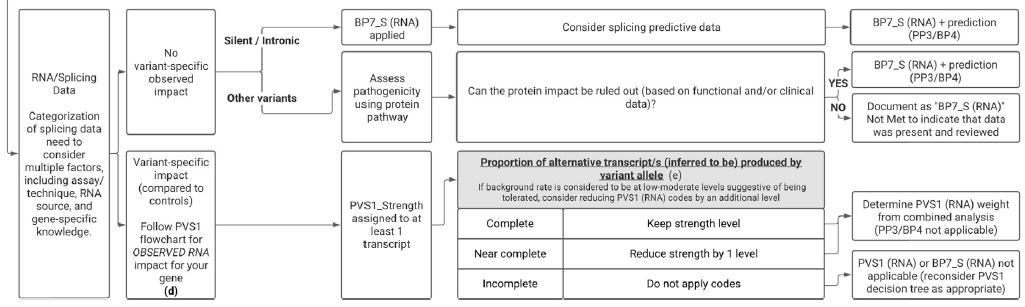 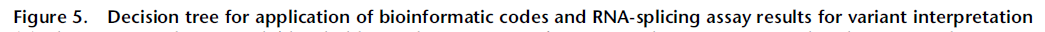 Use of RNA assay data: PVS1_RNA & BP7_RNA
PS3/BS3 codes to be used for well-established functional assays of protein effect

Use PVS1_RNA and BP7_RNA at variable strength for RNA splicing assays
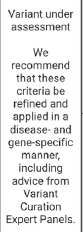 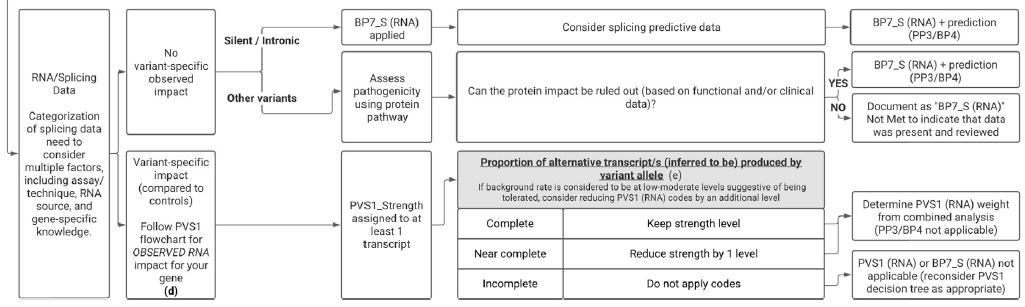 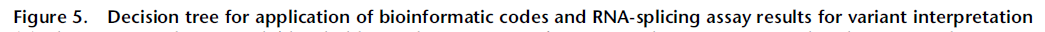 Incomplete or “leaky” splicing example
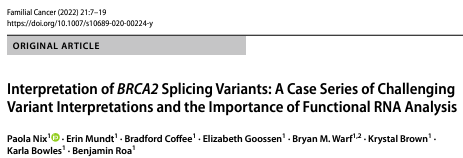 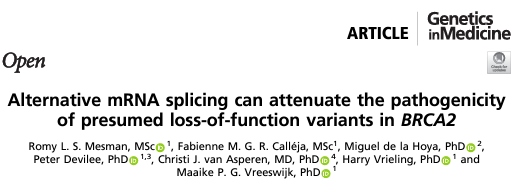 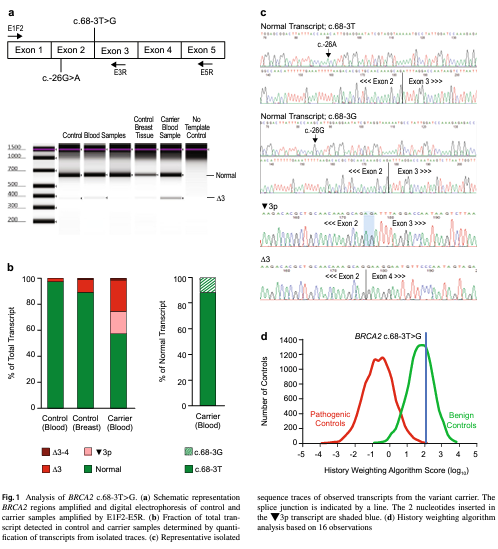 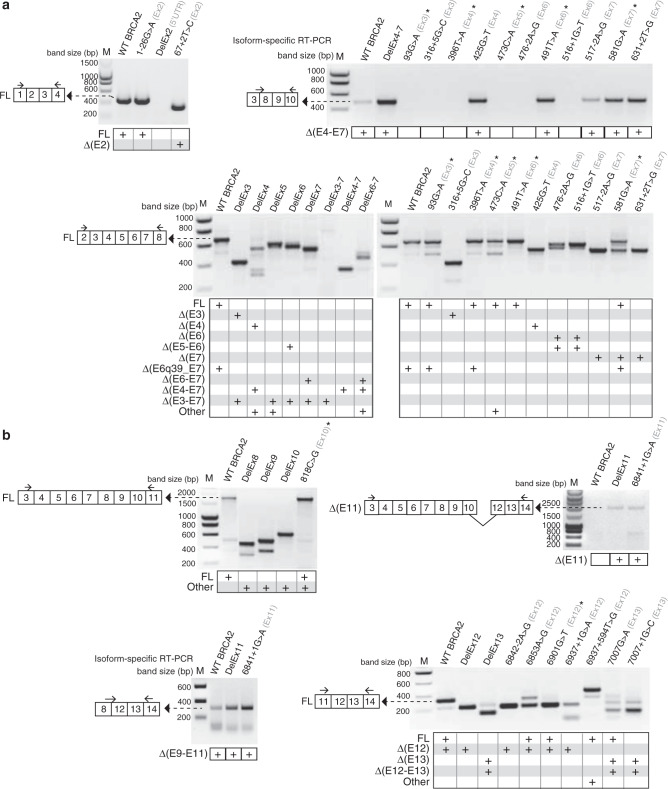 Rescue mechanisms
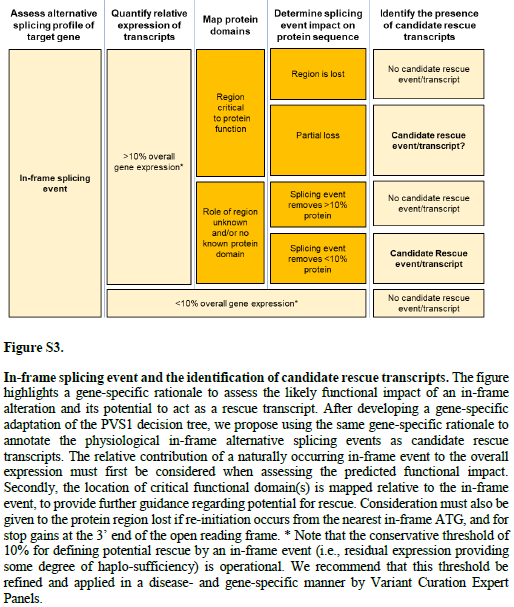 4 common rescue mechanisms affecting impact of LoF variants:
PTC at the 3’ end of the coding sequence - shorter functional protein

rescue of initiation codon variants by use of an alternative in-frame ATG

stop gains in or exon skipping of non-essential exons 

in-frame deletions/duplications - functional protein (cryptic splice site)
Rescue mechanism
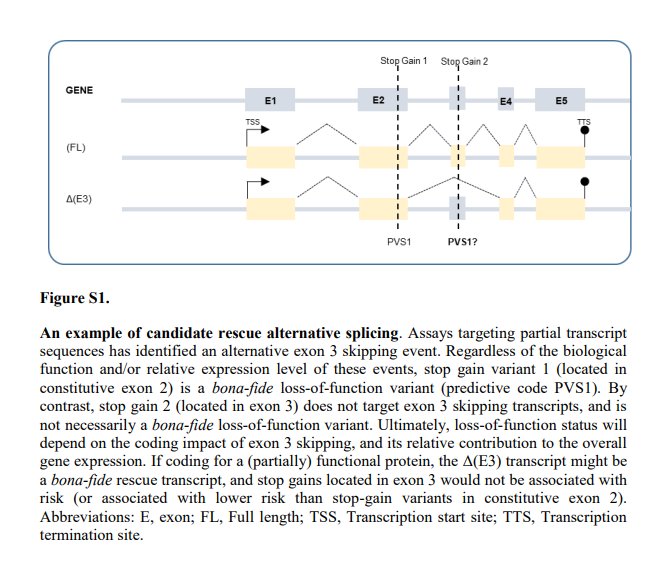 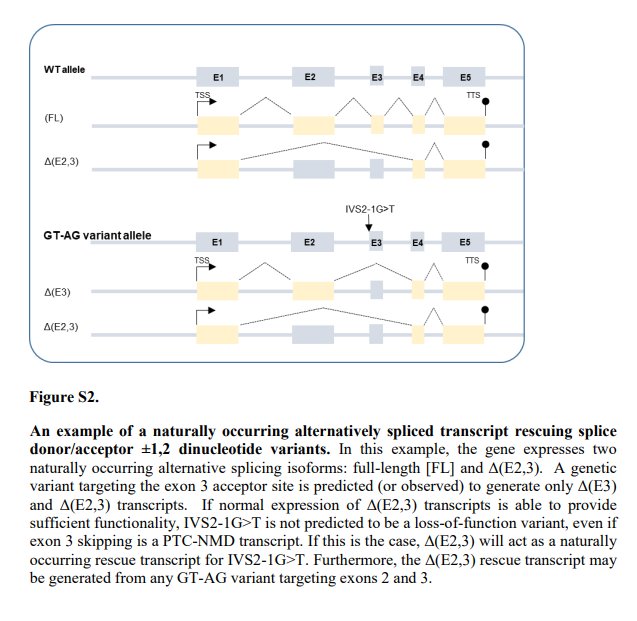 Rescue mechanism example
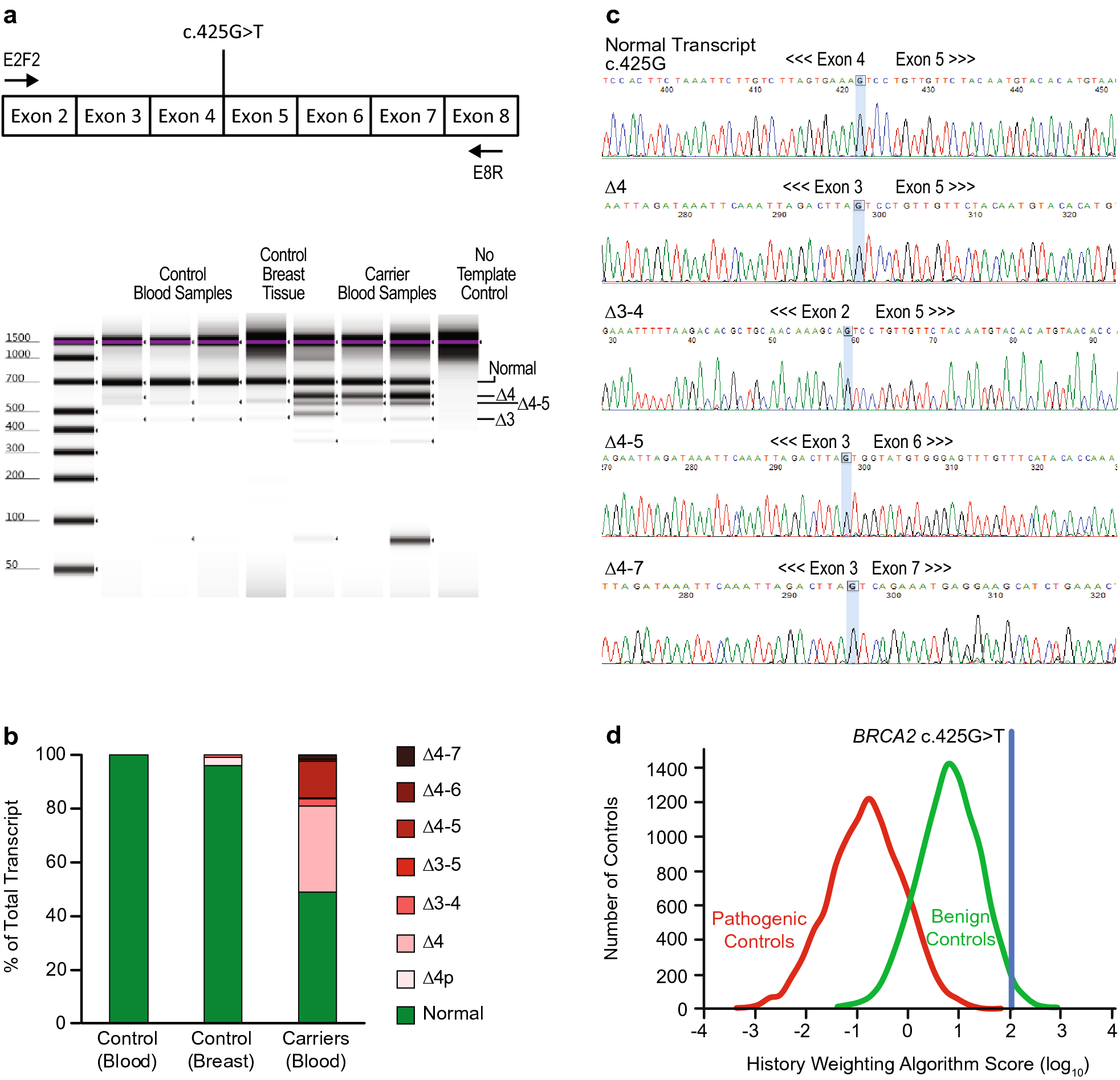 BRCA2:c.425G>T p.(Ser142Ile)
last base of exon 4
Mesman et al., 2020 (PMID: 32398771)​

Nix et al., 2021 (PMID: 33469799)​
Revel score 0.165
Splice AI ∆ score for donor loss is 0.97
Deletion of exon 4 is out-of-frame 

Also get naturally occurring del4-5 and del4-7; total 30% of transcripts are in-frame
= normal HDR activity

 “rescue mechanism”
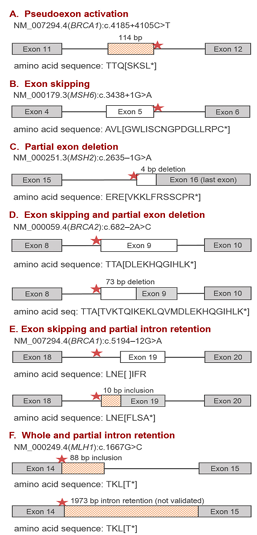 Expert tip…
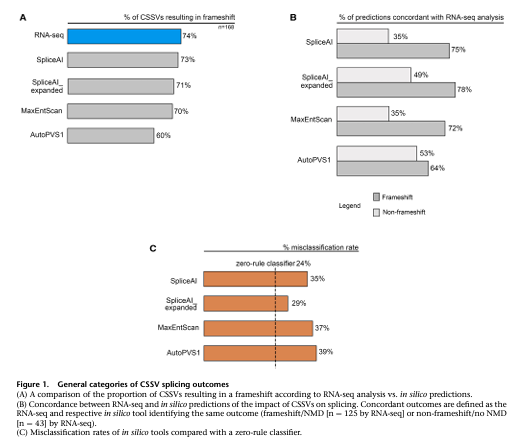 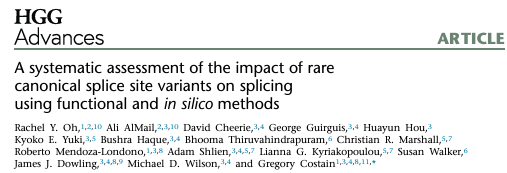 Use SpliceAI with expanded window of 5000-10000bp
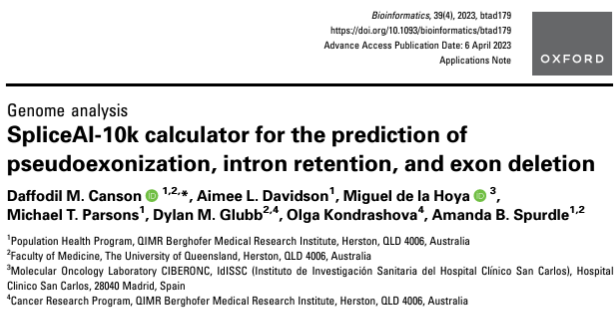 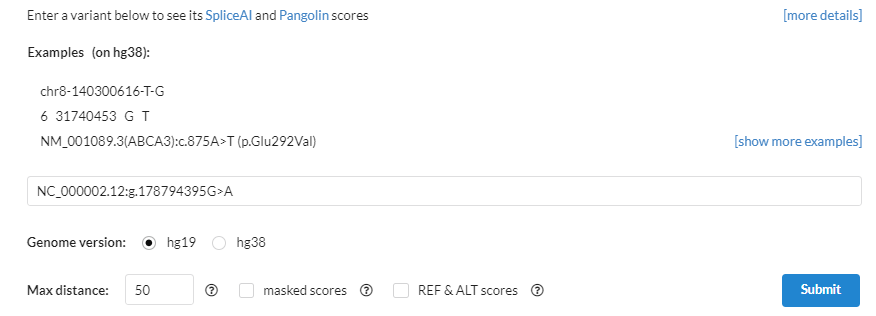 Considerations for robust splicing assays
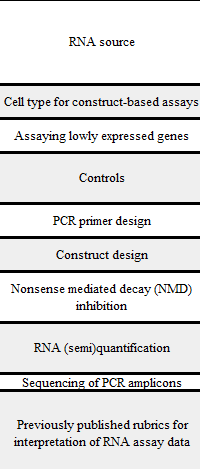 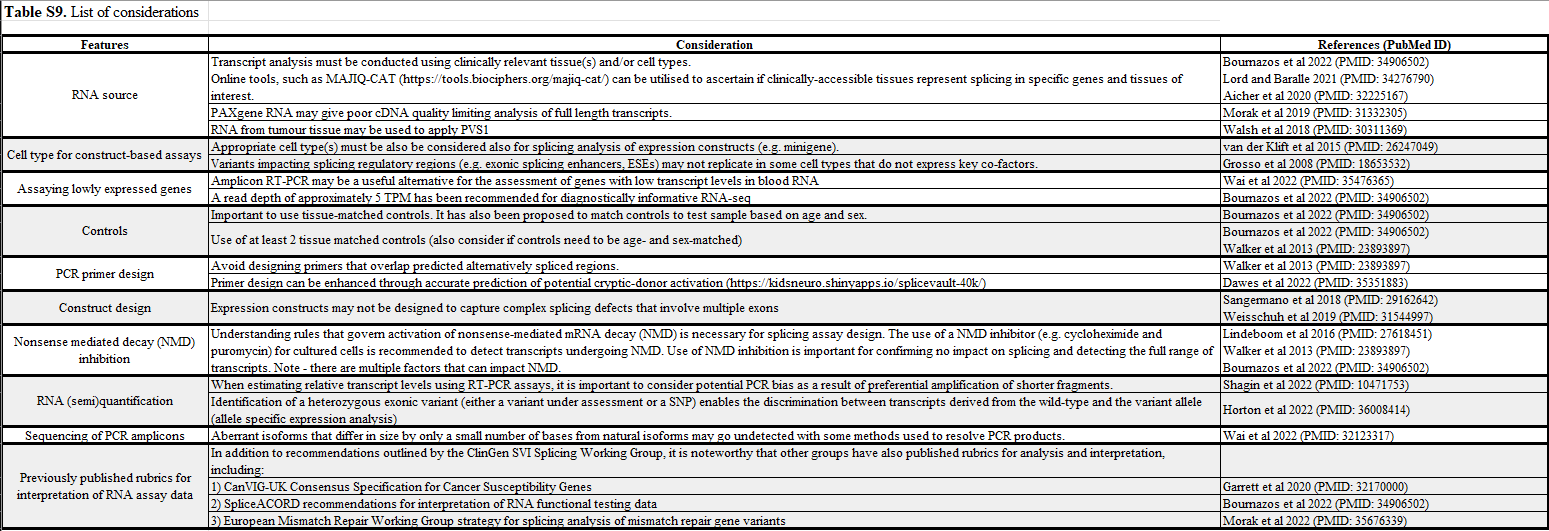 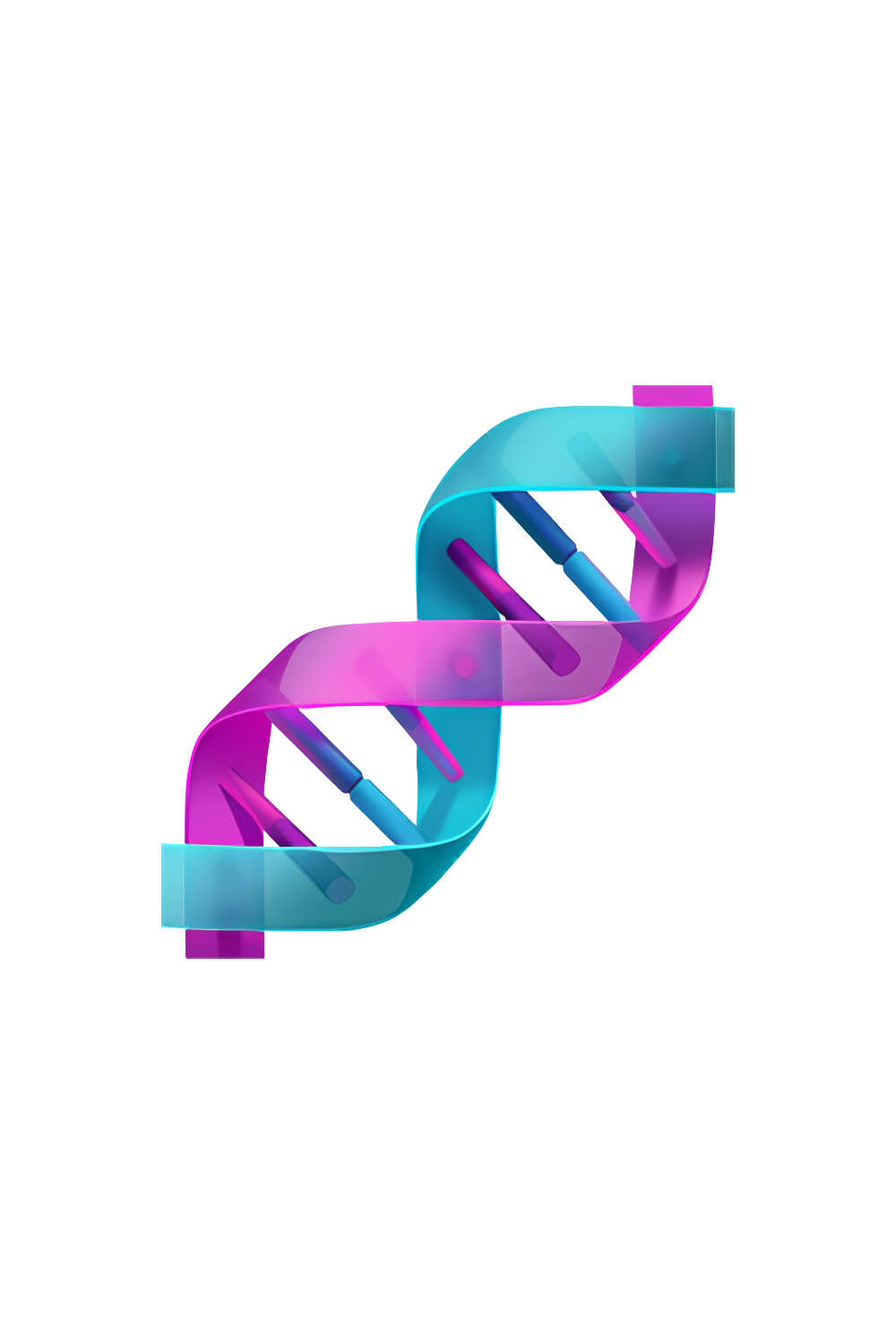 ClinGen SVI splicing paper: key take-aways
Use PVS1_vstr for in-frame events encompassing undisputed clinically relevant residues

In silico tools: use SpliceAI for PP3 (∆score ≥0.2) and BP4 (∆score ≤0.1)

Use BP7 for synonymous variants (not 1st or last 3 bases of exon) or intronic variants at or beyond +7 and -21 where BP4 is also met

Use of PS1 for same effect splice variants in the same splice “region”

Repurpose the PVS1 and BP7 codes for RNA splicing assays using PVS1_RNA and BP7_RNA at variable strengths

Consider rescue isoforms!

Defined a process to develop gene-specific PVS1 decision trees
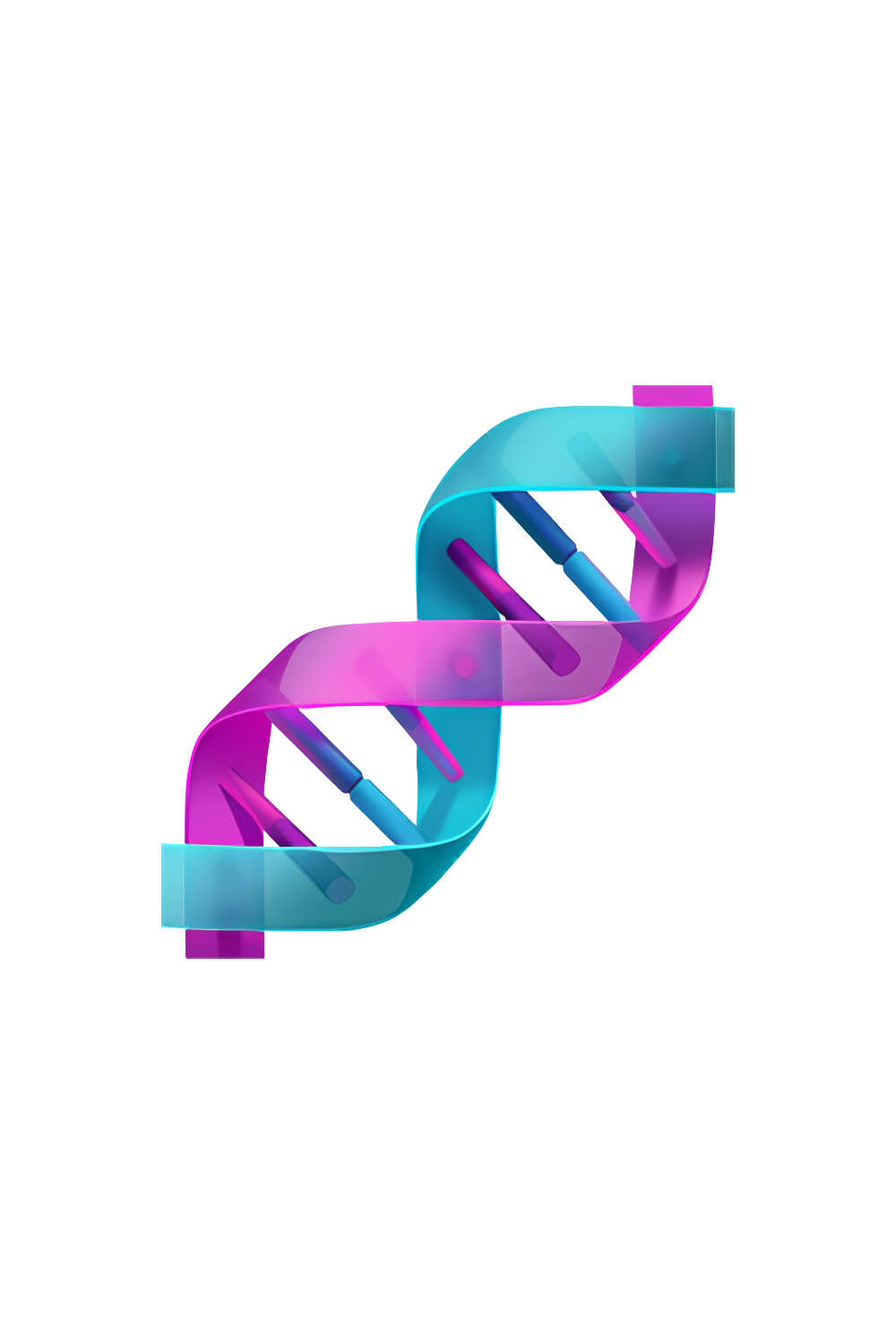 ENIGMA BRCA1 and BRCA2 guidelines
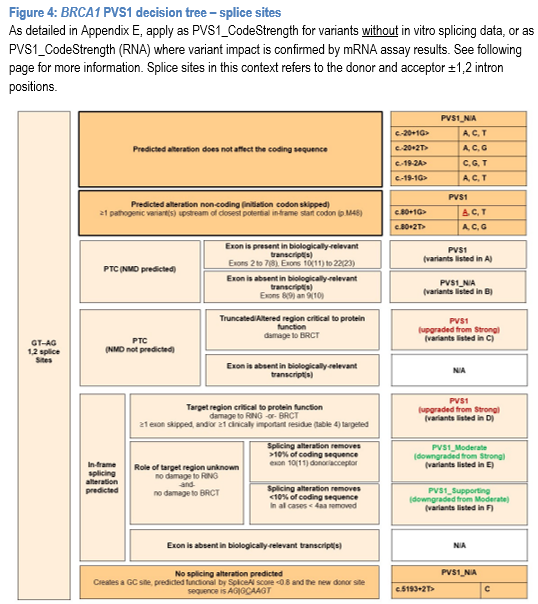 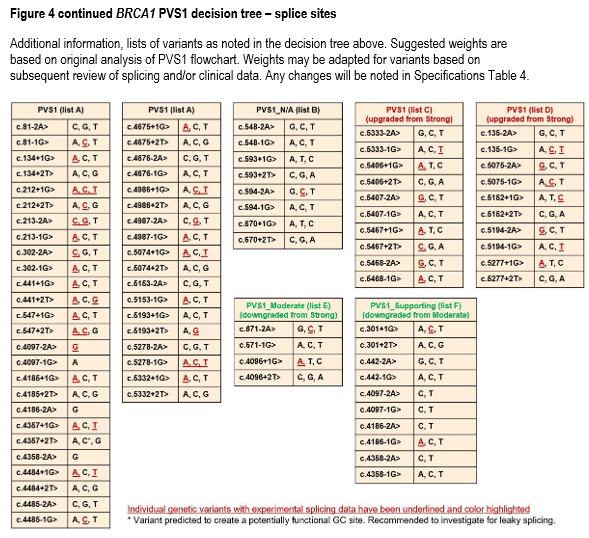 ENIGMA BRCA1 and BRCA2 guidelines
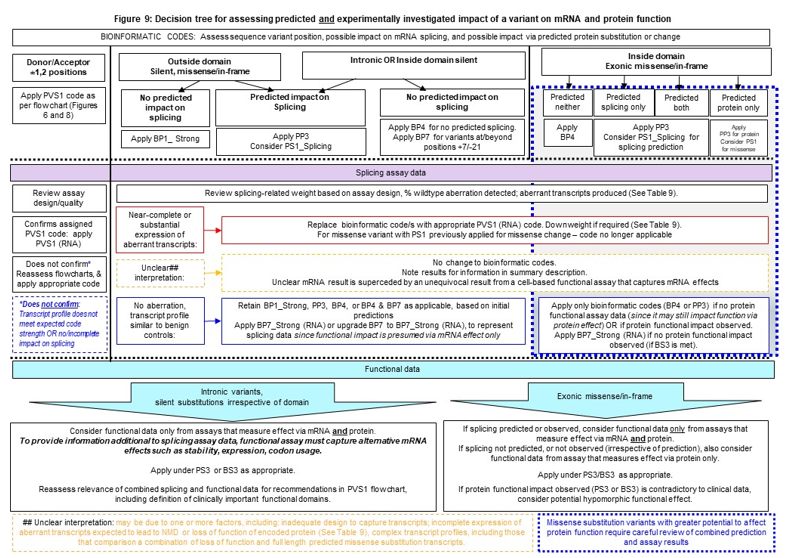 ENIGMA BRCA1 and BRCA2 guidelines
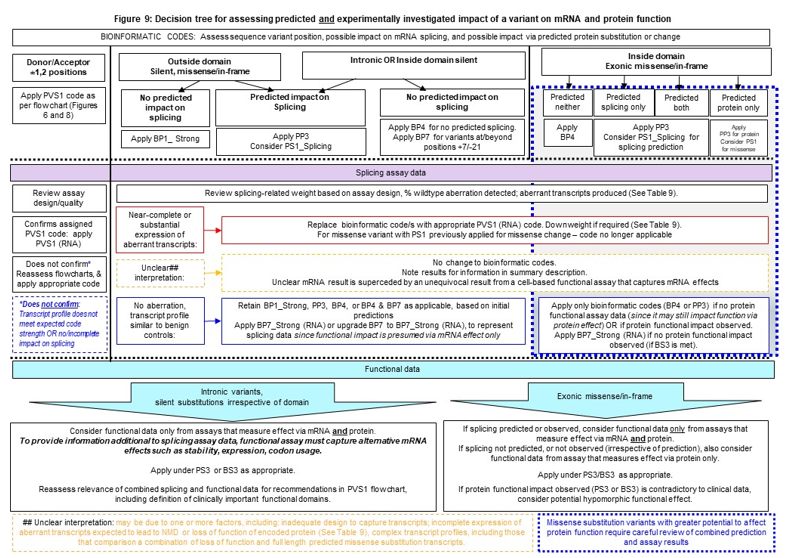 ENIGMA BRCA1 and BRCA2 guidelines
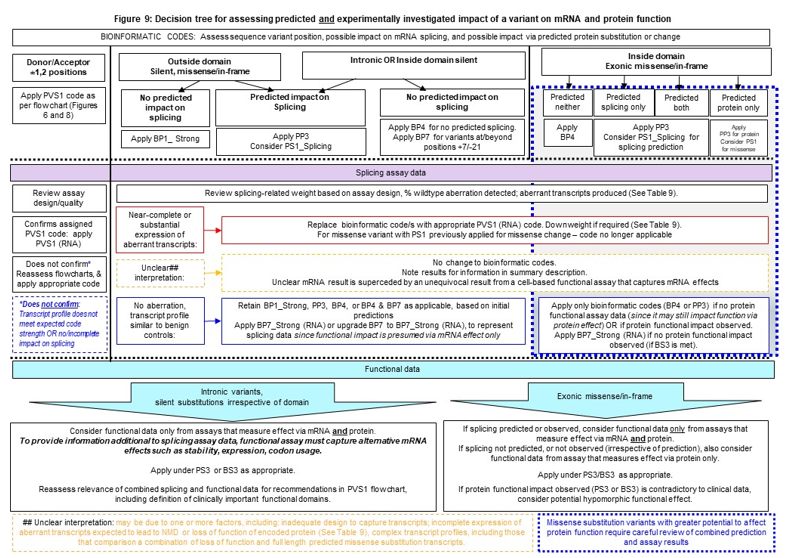 ENIGMA BRCA1 and BRCA2 guidelines
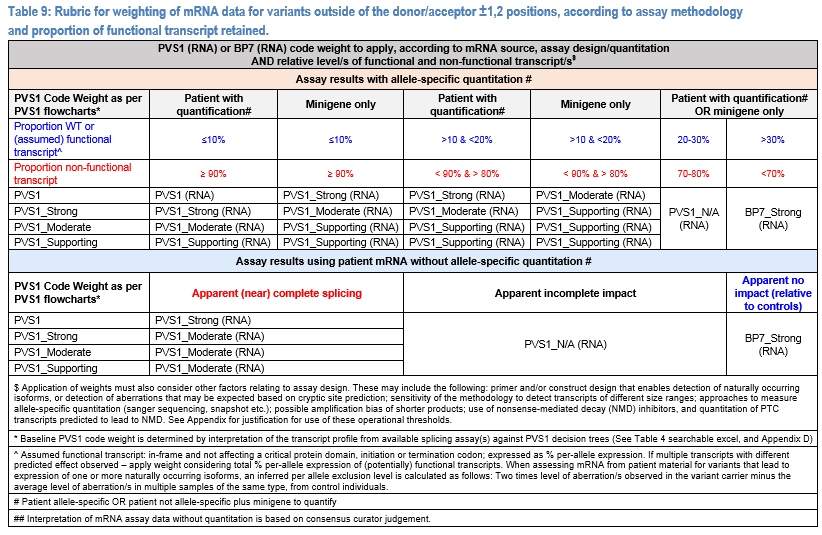 ENIGMA BRCA1 and BRCA2 guidelines
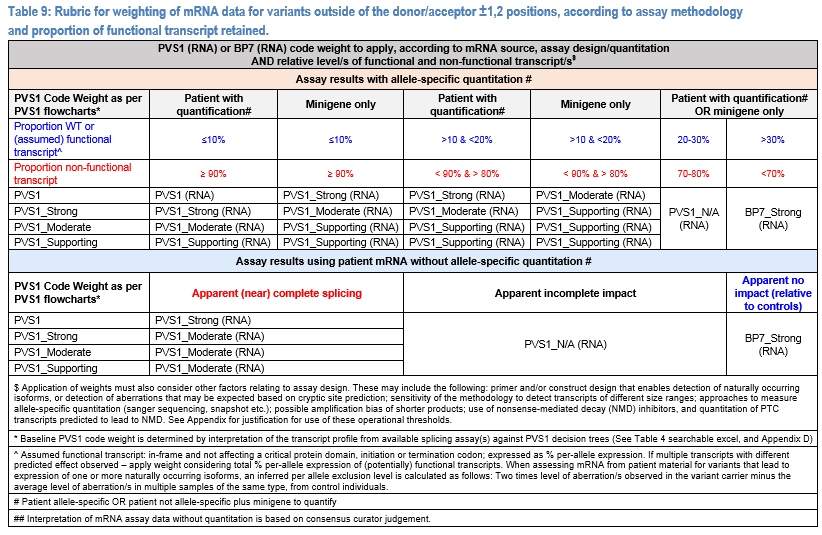 ENIGMA BRCA1 and BRCA2 guidelines
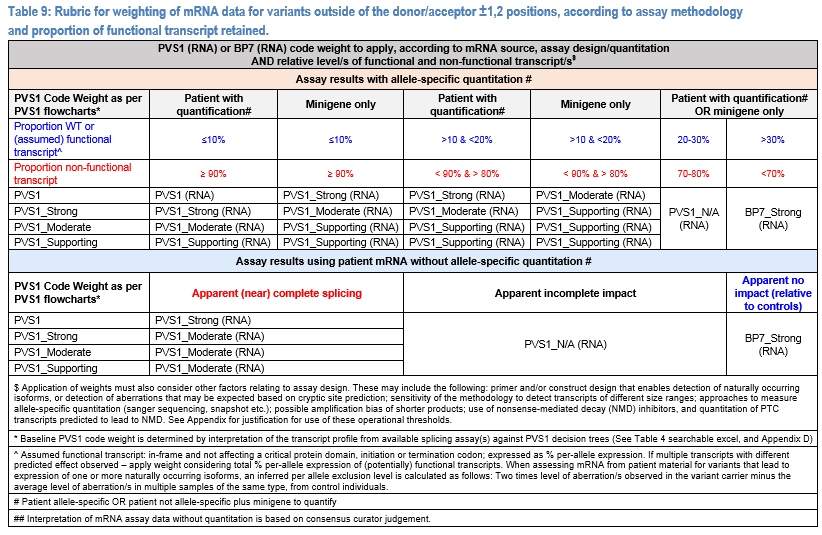 ENIGMA BRCA1 and BRCA2 guidelines
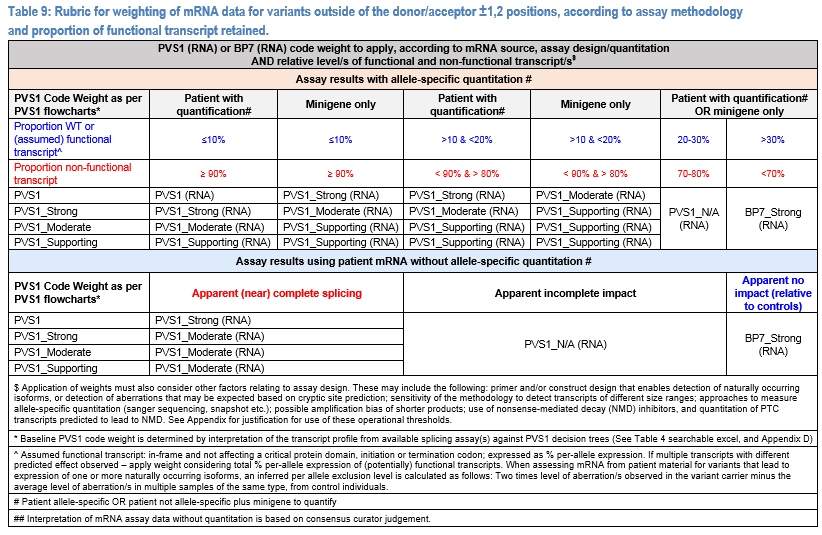 ENIGMA BRCA1 and BRCA2 guidelines
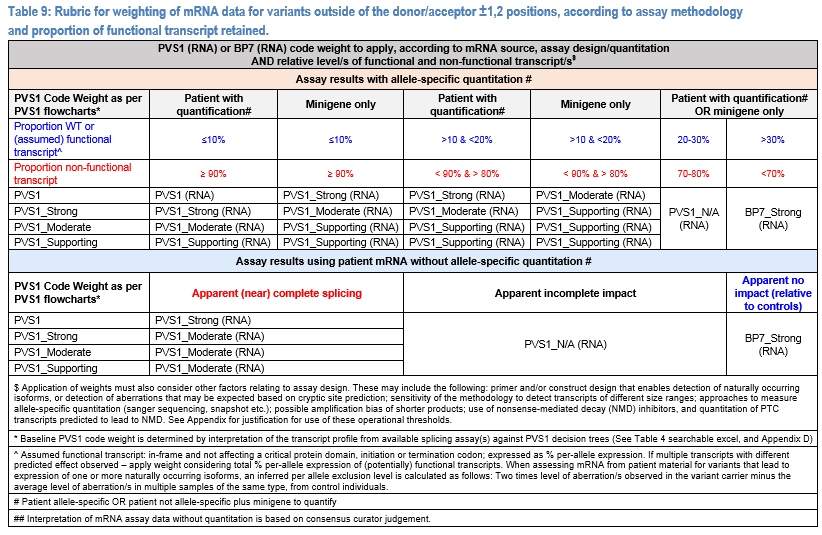 HBOP VCEP: ATM guidelines
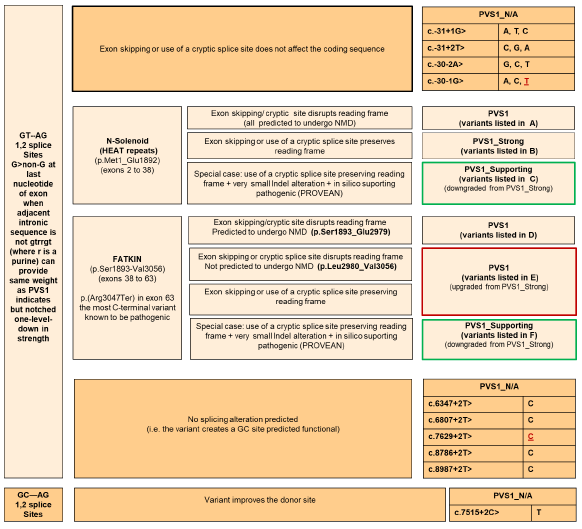 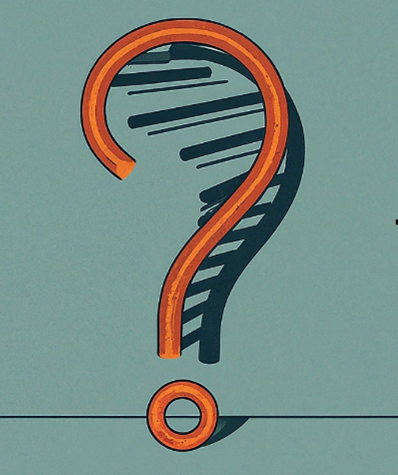